Протидія булінгу в закладах освіти:
системний підхід
Підготувала директор КЗ ІРР «ІРЦ» 
Бабенко Н.В.
Нормативно-правові документи з питань запобігання, протидії домашньому насильству та булінгу
Конвенція про права дитини
Закон України «Про охорону дитинства»
Закон України  «Про освіту»
Закон України «Про внесення змін до деяких законодавчих актів України щодо протидії булінгу (цькуванню)»
Лист МОН України 29.01.2019 №1/11-881 «Рекомендації для закладів освіти, педагогічних працівників  щодо застосування норм Закону України «Про внесення змін до деяких законодавчих актів України щодо протидії булінгу (цькуванню)»
Ознаки булінгу
Наявний кривдник 
та потерпілий
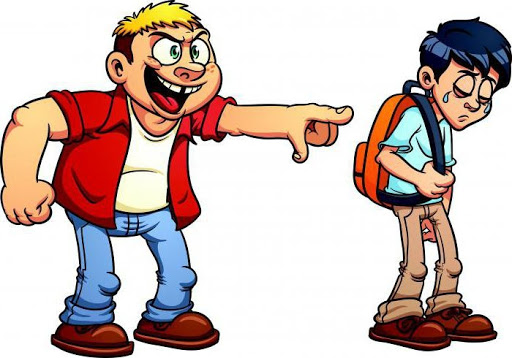 Ознаки булінгу
При знущанні присутні 
спостерігачі
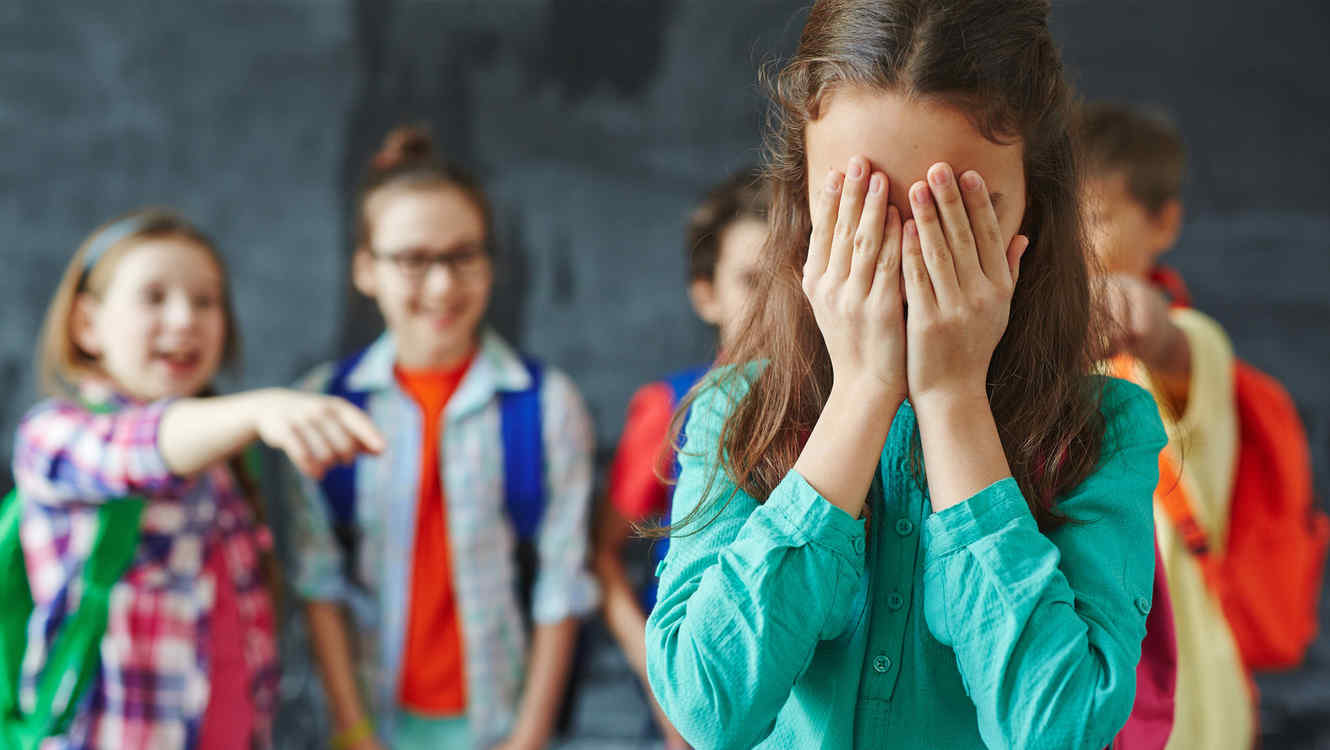 Ознаки булінгу
Потерпілому спричинена 
фізична (та/або психологічна)
 шкода
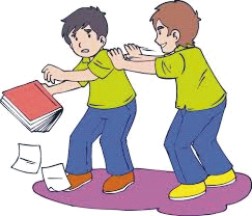 Ознаки булінгу
Систематичність 
знущання
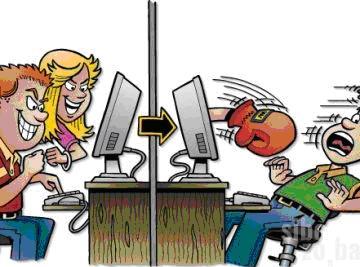 З метою створення безпечного освітнього середовища в закладі освіти має бути запроваджений комплексний підхід у сфері запобігання та протидії проявам булінгу (цькування).
Управлінський 
 Просвітницький
Просвітницький напрям –
це системна робота з інформування, роз’яснення з метою формування навичок толерантної та ненасильницької поведінки, спілкування та взаємодії всіх учасників освітнього процесу.
Управлінський напрям —
це аналіз ситуації в закладі освіти, розробка правил поведінки, алгоритмів дії, плану заходів, здійснення моніторингу його реалізації та безпечності, комфортності освітнього середовища тощо
Управлінський напрям реалізується керівником закладу освіти та включає такі заходи:
Перевірку приміщень, території закладу освіти з метою виявити місця, які потенційно можуть бути небезпечними та сприятливими для вчинення булінгу (цькування), та організацію належних заходів безпеки (спостереження за місцями загального користування (їдальні, коридори, роздягальні, ігрові майданчики, шкільне подвір’я тощо) і технічними приміщеннями).
 Розробку, затвердження та оприлюднення плану заходів, які пов’язані з запобіганням та протидією булінгу (цькуванню) в закладі освіти.
Розгляд та неупереджене з’ясування обставин випадків булінгу (цькування) в закладі освіти відповідно до заяв, що надійшли. 
Відповідно до такої заяви керівник закладу видає рішення про проведення розслідування із визначенням уповноважених осіб.
Директору КЗ ІРР «ІРЦ» Бабенко Н.В.(прізвище, ім’я, по батькові заявника)  (адреса проживання) (контактний телефон
ЗАЯВА
Зміст заяви викладається довільно. В заяві повідомляється про випадки булінгу (цькування), а саме обставини, місце, час та яким чином здійснювався булінг (цькування). 
Вказується відомості про потерпілого (жертви булінгу), кривдника (булера), спостерігачів (за наявності).
 __________                                                                                       __________ 
(дата)                                                                                                   (підпис)
ЖУРНАЛ реєстрації заяв про випадки булінгу (цькування)
Для прийняття рішення за результатами розслідування керівник закладу освіти створює наказом комісію з розгляду випадків булінгу (цькування) (далі – Комісія) та скликає засідання. 
Якщо Комісія визнала, що це був булінг (цькування), а не одноразовий конфлікт чи сварка, тобто відповідні дії носять систематичний характер, то керівник закладу освіти зобов’язаний повідомити уповноважені підрозділи органів Національної поліції України (ювенальна поліція) та Службу у справах дітей.
У разі, якщо Комісія не кваліфікує випадок як булінг (цькування), а постраждалий не згодний з цим, то він може одразу звернутись до органів Національної поліції України із заявою, про що керівник закладу освіти має повідомити постраждалого.
Рішення Комісії реєструються в окремому журналі, зберігаються у паперовому вигляді з оригіналами підписів всіх членів Комісії.
ЖУРНАЛ реєстрації рішень комісії з розгляду випадків булінгу (цькування)
Штрафи за вчинення булінгу
Від 50 до 100 неоподатковуваних мінімумів, або від 20 до 40 годин громадських робіт. 
Групою осіб або повторно протягом року штраф становитиме від 100 до 200 неоподатковуваних мінімумів або громадські роботи на строк від 40 до 60 годин.
Неповідомлення керівником закладу освіти уповноваженого підрозділу органів Національної поліції України про випадки булінгу (цькування) учасника освітнього процесу тягне за собою накладення на нього штрафу від 50 до 100 неоподатковуваних мінімумів доходів громадян або виправні роботи на строк до 1 місяця з відрахуванням до 20 процентів заробітку.
ДЯКУЮ ЗА УВАГУ!